Footprints of Stadiums
on the land in Channelside
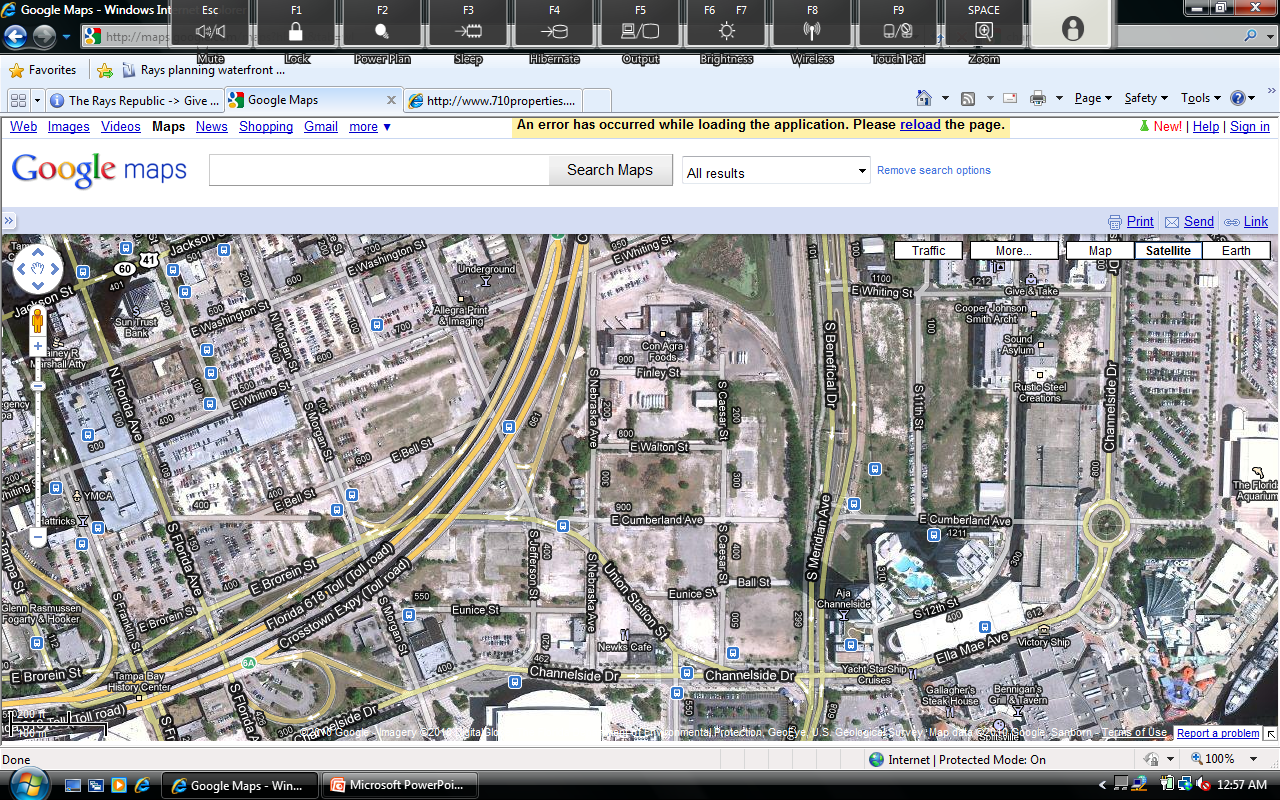 Tropicana 
Field
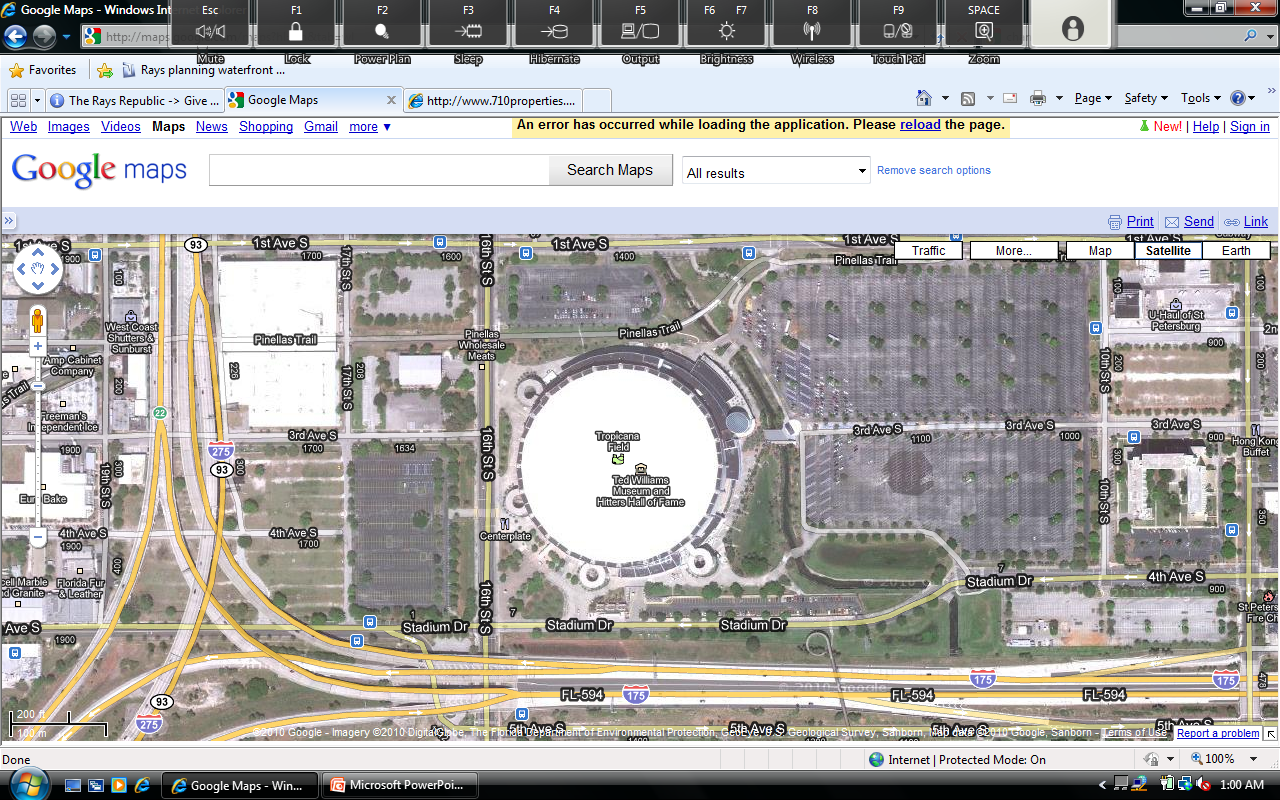 Nationals Park
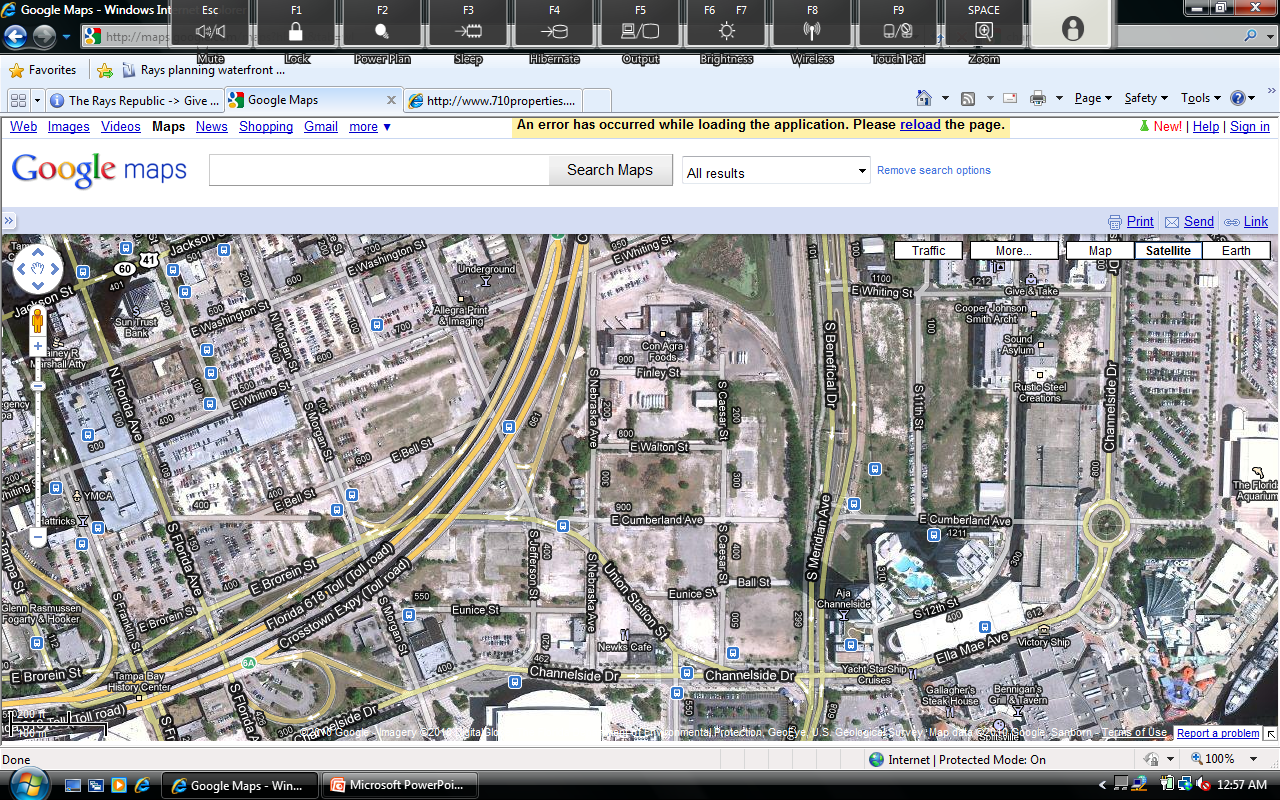 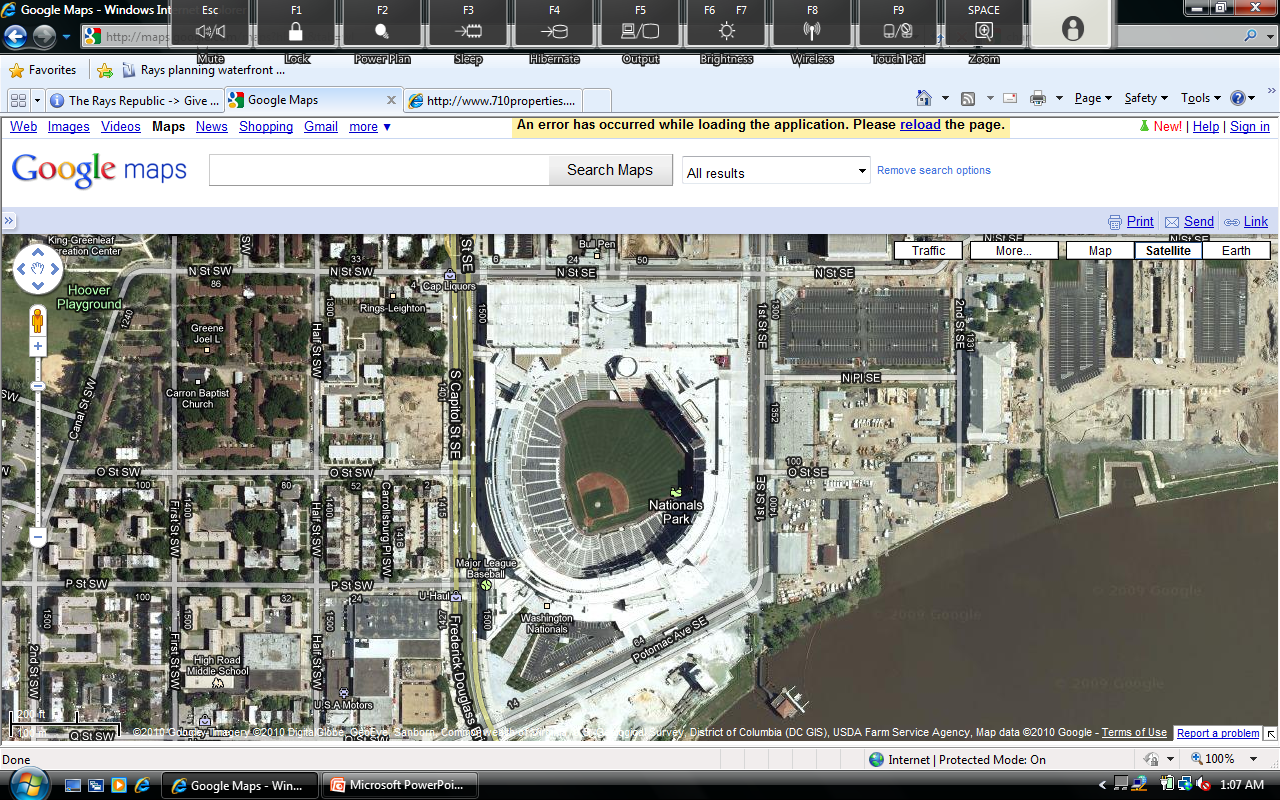